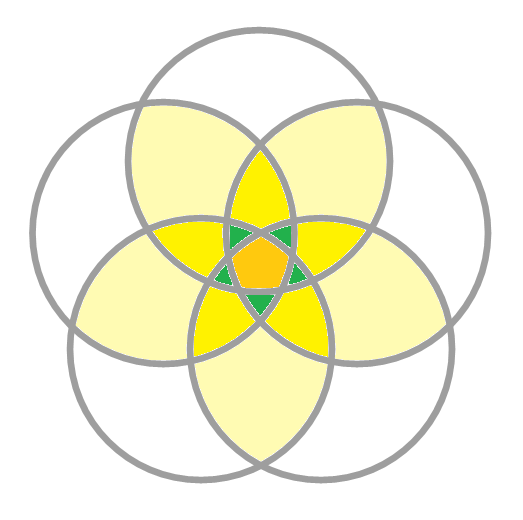 Changing Futures Cambridgeshire & Peterborough Strategic Group
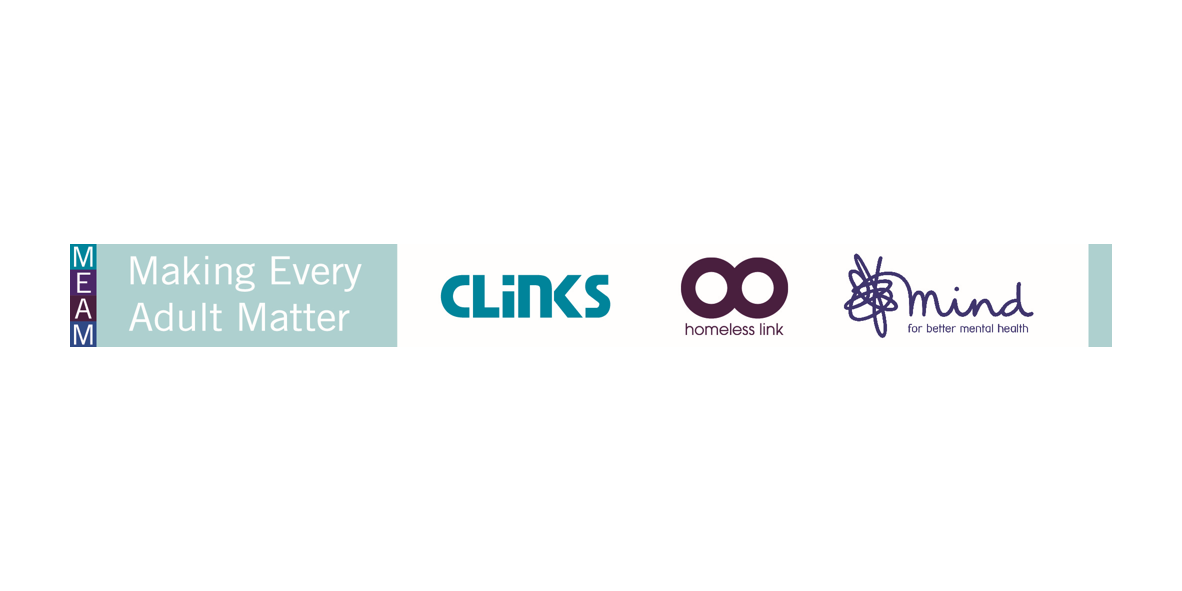 Welcome and Introductions
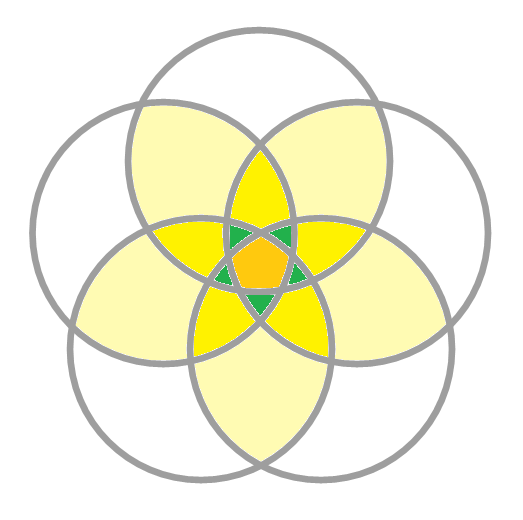 Robert Pollock 
(Cambridge City Council)
[Speaker Notes: Use this design for sub-section titles within a presentation]
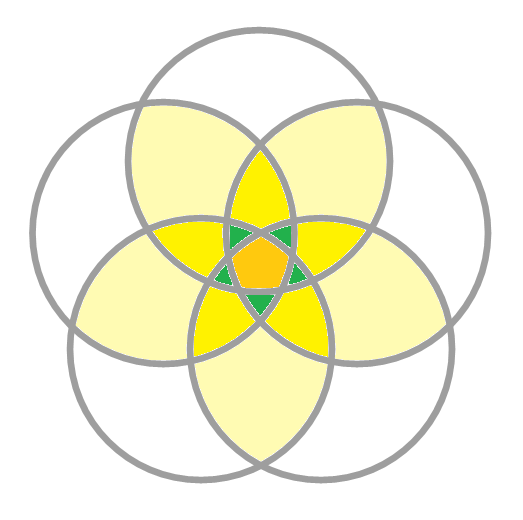 Programme update
Tom Tallon 
(Counting Every Adult)
Carl Brown
(Making Every Adult Matter)
[Speaker Notes: Use this design to present text, images or charts and graphs]
Recent progress
Appointment of MEAM in October to help lay the foundations for the programme

Change Forums

Coproduction

Fenland / East Cambridgeshire Partnership

Changing Futures Cambridgeshire and Peterborough SharePoint Site

Cambridgeshire Insight – Changing Futures Cambridgeshire & Peterborough
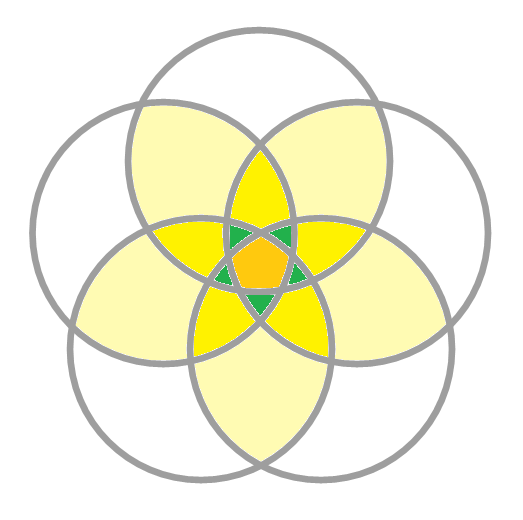 Vision and Values
“To support people with multiple disadvantages to live better lives, as defined by them.”
Purpose (why)
Visions (what)
Principles (how)
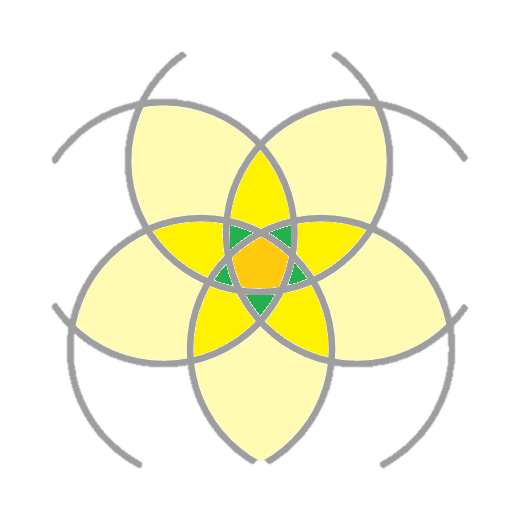 Trusted Person
     Trauma Informed 
            Shared Learning
                        Co-creation
- Recognising complexity 
                      - Building trust
              - Open (no wrong) door
   - Meeting people where they are
- Embrace learning
Infrastructure and System Relationships
Supported Housing providers
Op’s case-load
Adult social care
Council
Strategic group
Tactical group
Embedded systems issues
Embedded systems issues
Coordinator
Service / Systems Issues
MEAM cohort
Systems Flex
Systems Change
Systems Change
Change forum
Police
Voluntary sector
Coproduction Hubs
Lived experience
Systems agents
Systems Agent Support Network
Service / Systems Issues
Systems Flex
Other parts of the system
[Speaker Notes: Name the bits that are happening
 - This]
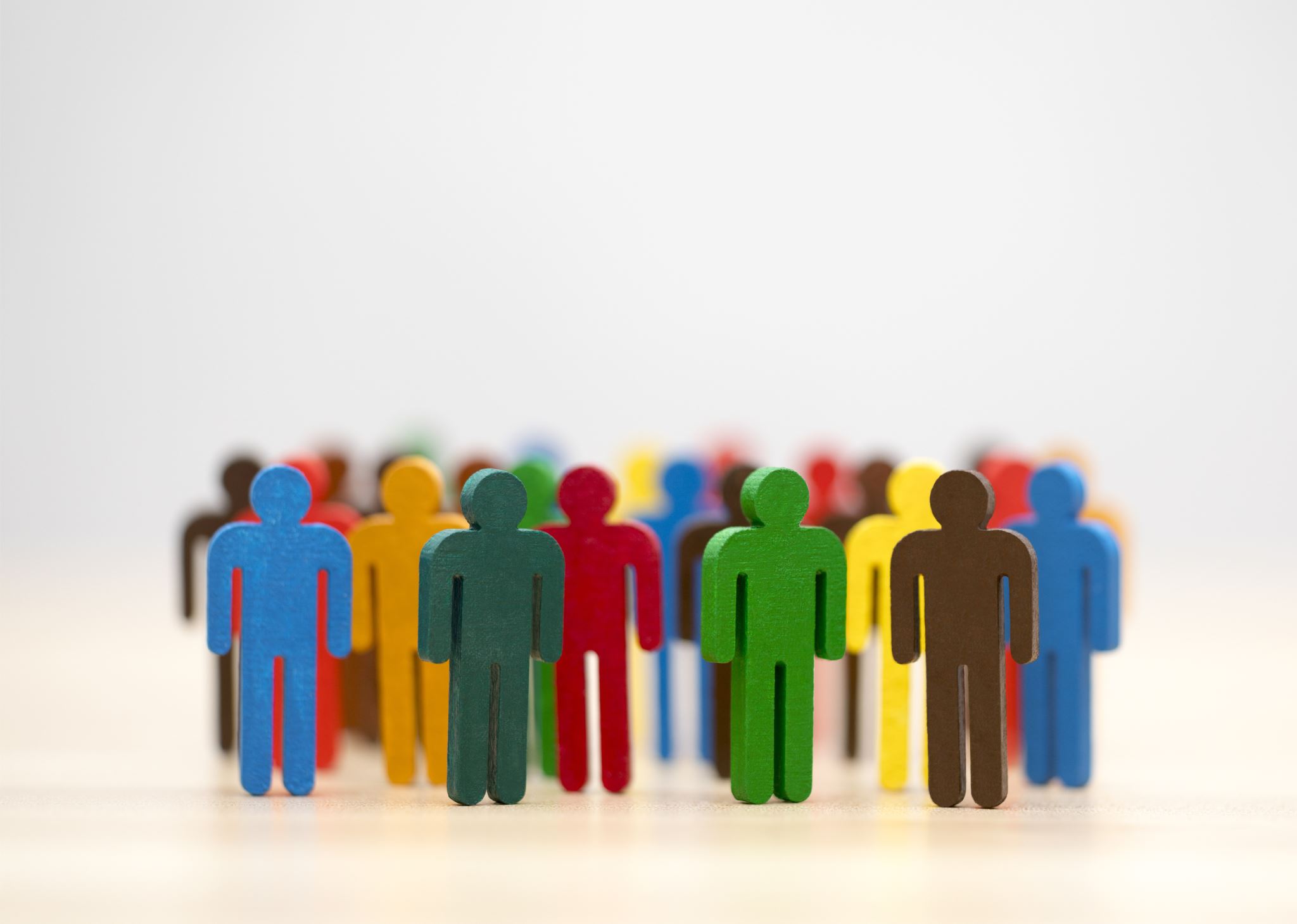 Programme Team Development
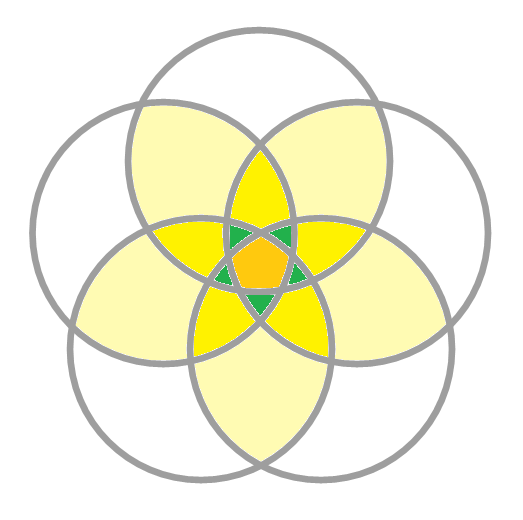 The National Multiple Disadvantage Context
Oliver Hilbery (Making Every Adult Matter)
[Speaker Notes: Alternative design to present text, images or charts and graphs]
History of multiple disadvantage work
Lankelly Chase  - PCN and place-based approaches
Revolving Doors Link worker prog
MEAM Approach model and network
Homeless Link MCN project
ACE pilots
RSU
TNLCF Fulfilling Lives programme
Supporting People
RSI
RSI and HMI Initiative
Public Service Transformation Network
Changing Futures
Social Exclusion Unit and SETF
Social Justice Strategy and SJCC
1990                  1995                  2000                  2005                  2010                  2015                  2020                  2025
RDA formed
MEAM formed
Reaching Out – An Action Plan on Social Exclusion
Fulfilling Lives launched
Hardest to Reach?
Changing Futures launched
MA network launched
Turning the Tide
Note: Dates are approximate and graphic is not comprehensive
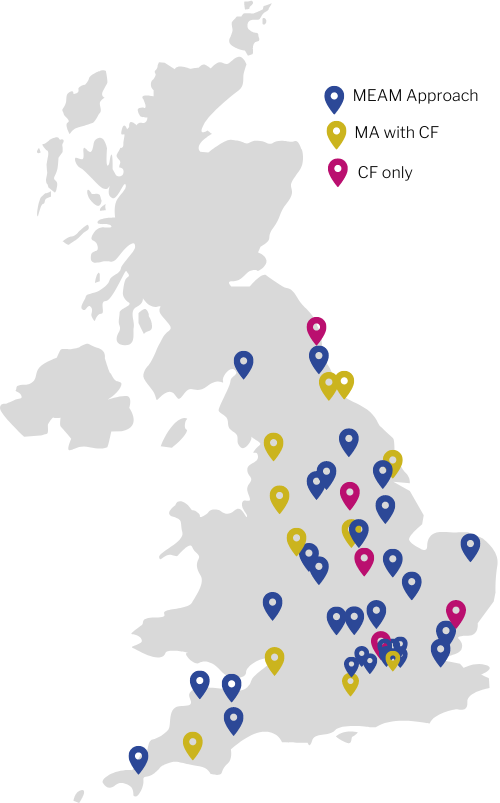 National networks
MEAM Approach network [2012 – to date] 
     (42 areas, including 11 with CF funding)

Fulfilling Lives programme [2014 – 2022] 
     (12 areas)

Changing Futures programme [2021 – to date] (15 areas - 11 were MA or FL areas)
Similarities and differences
The Changing Futures Learning Eco System
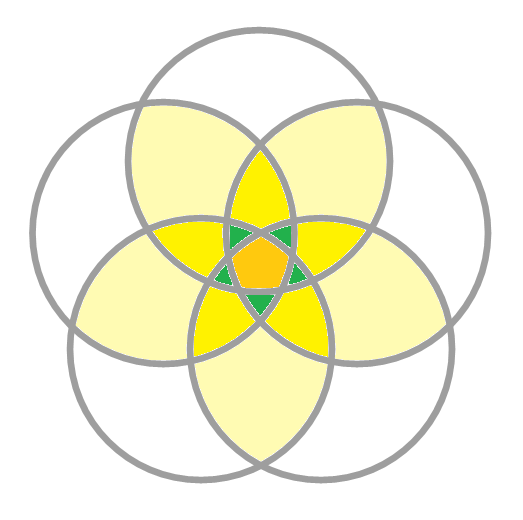 Sue Beecroft 
(Cambridge City Council)
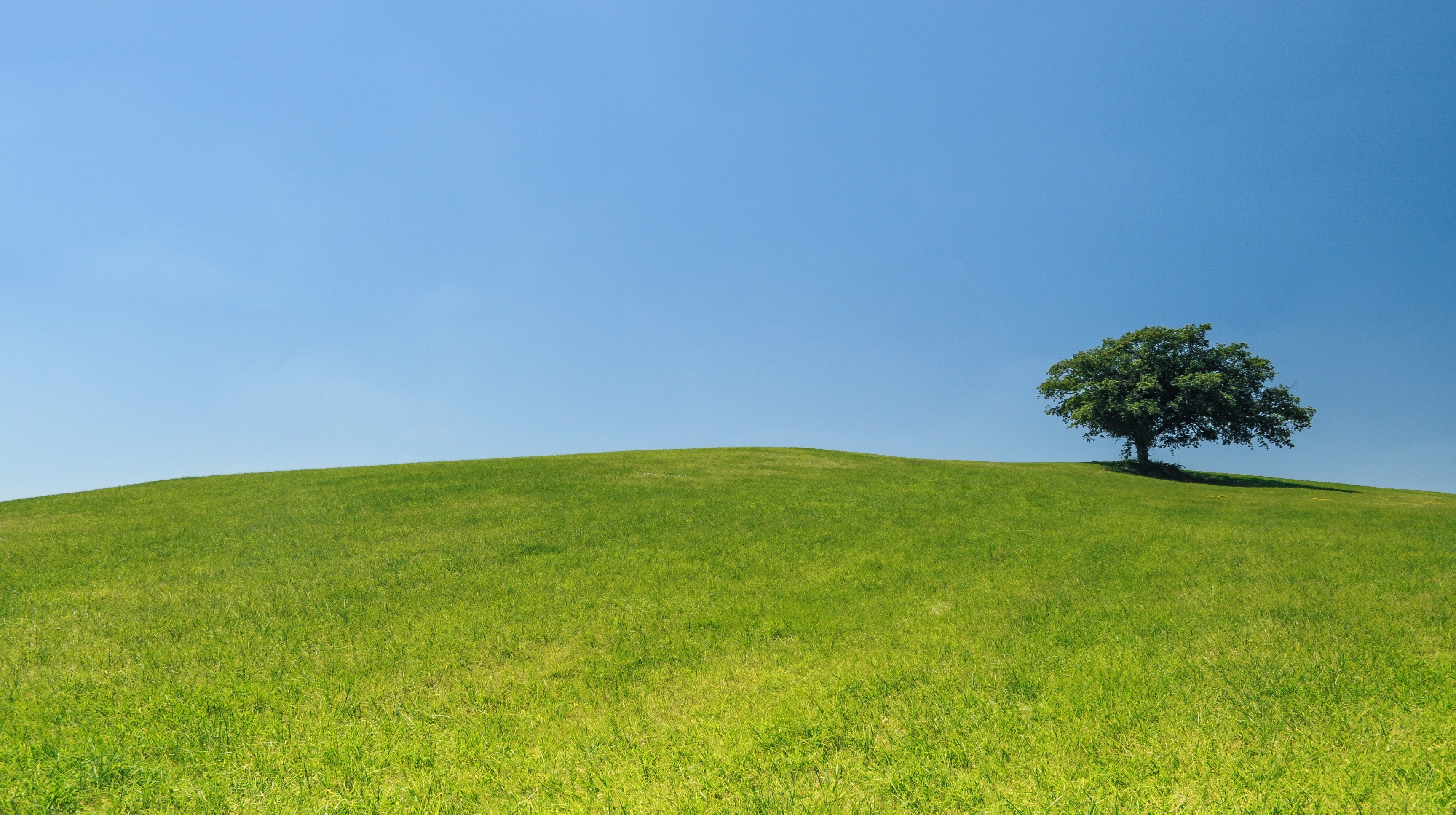 Changing Futures 
“Ecosystem of Learning” diagram
CPPSB
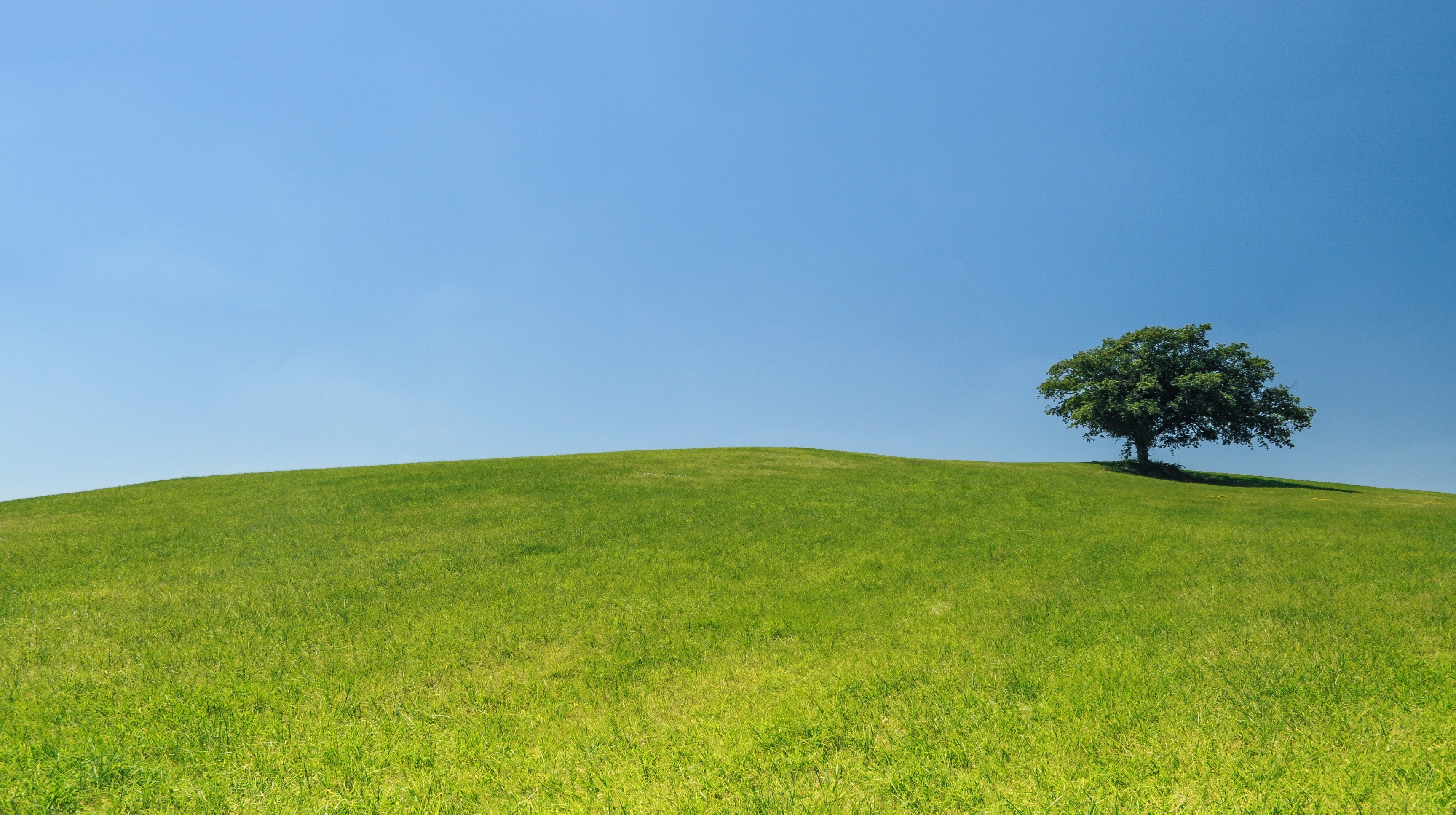 Rain
System Agents
The four pools
Information
Co-production groups
Operational Partnerships
Learning &
change
Other sources
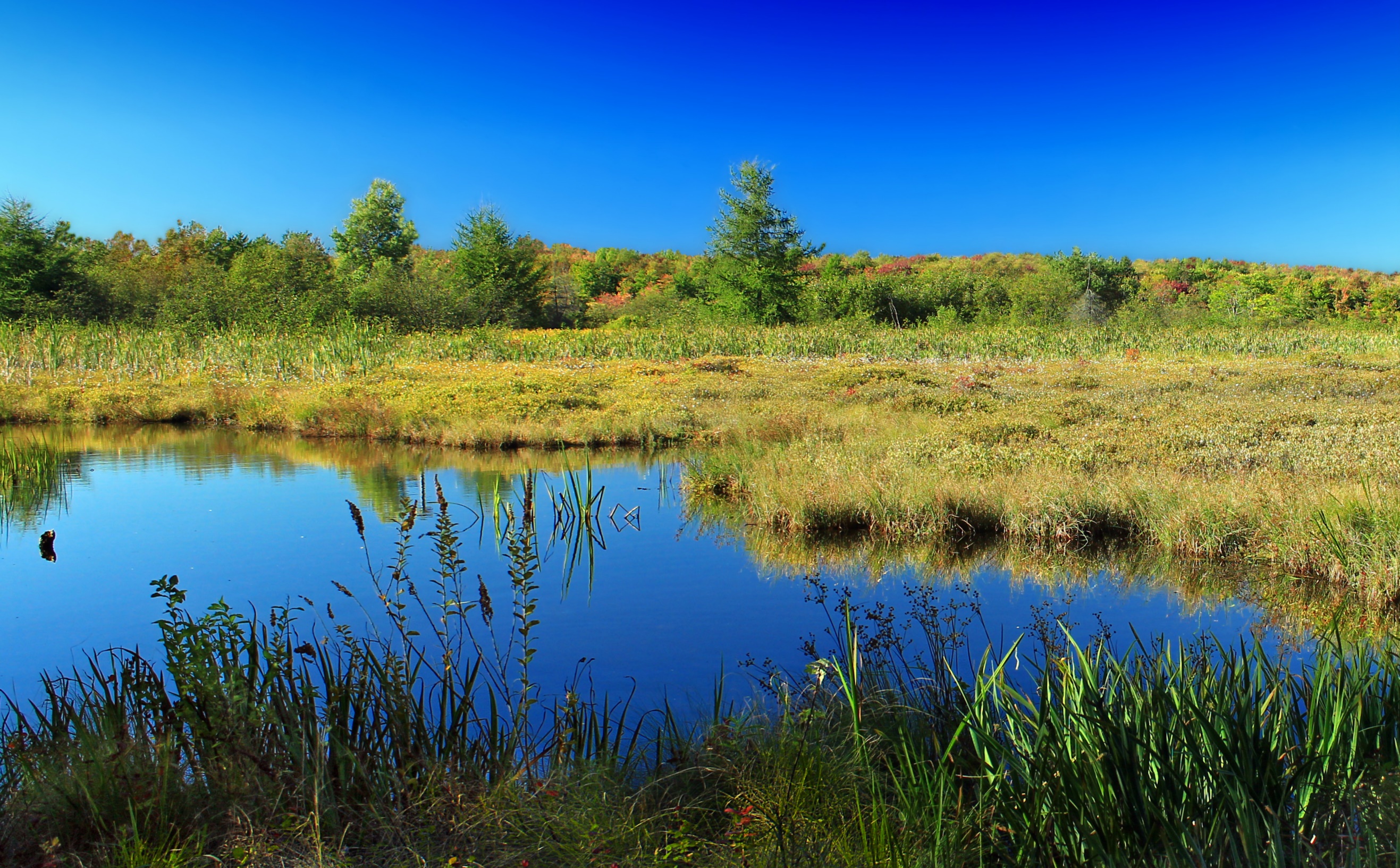 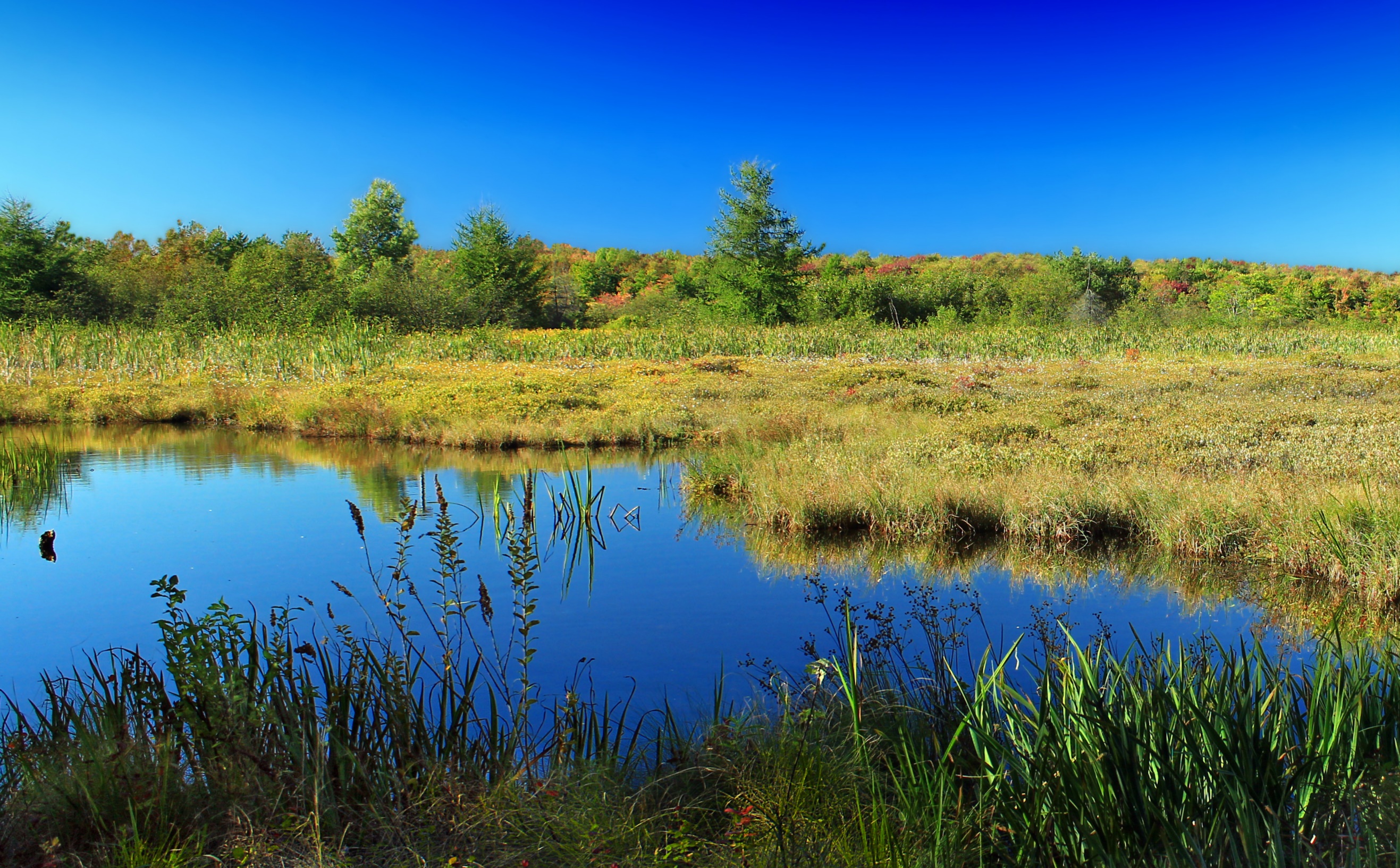 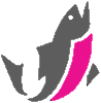 Evaporation
Changing Futures team
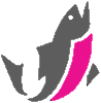 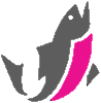 Change Forums
Tactical Group
Strategic Board
The Sea = 
The system
The four lakes
[Speaker Notes: Sue]
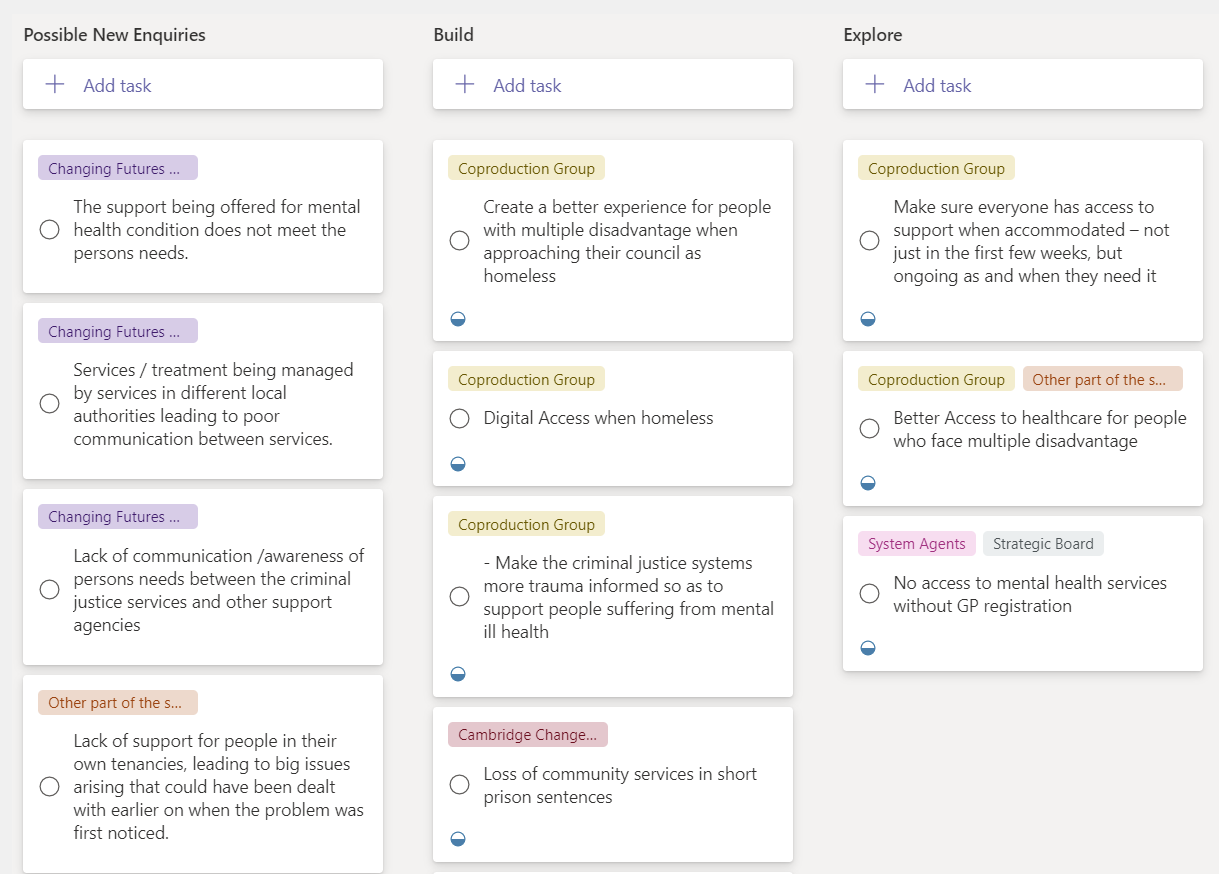 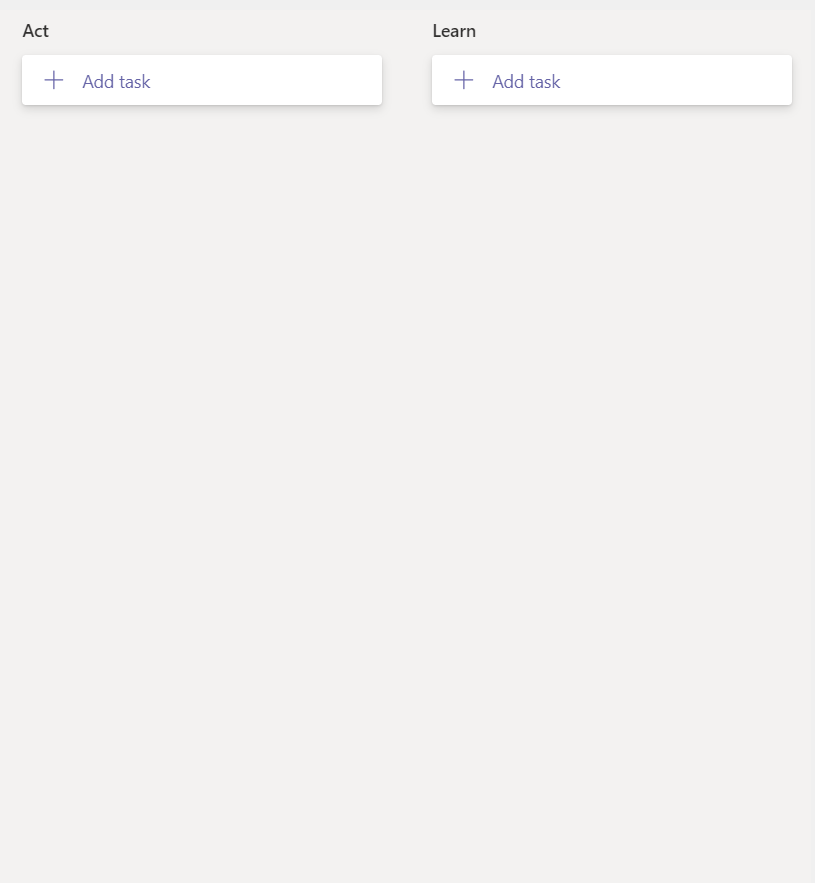 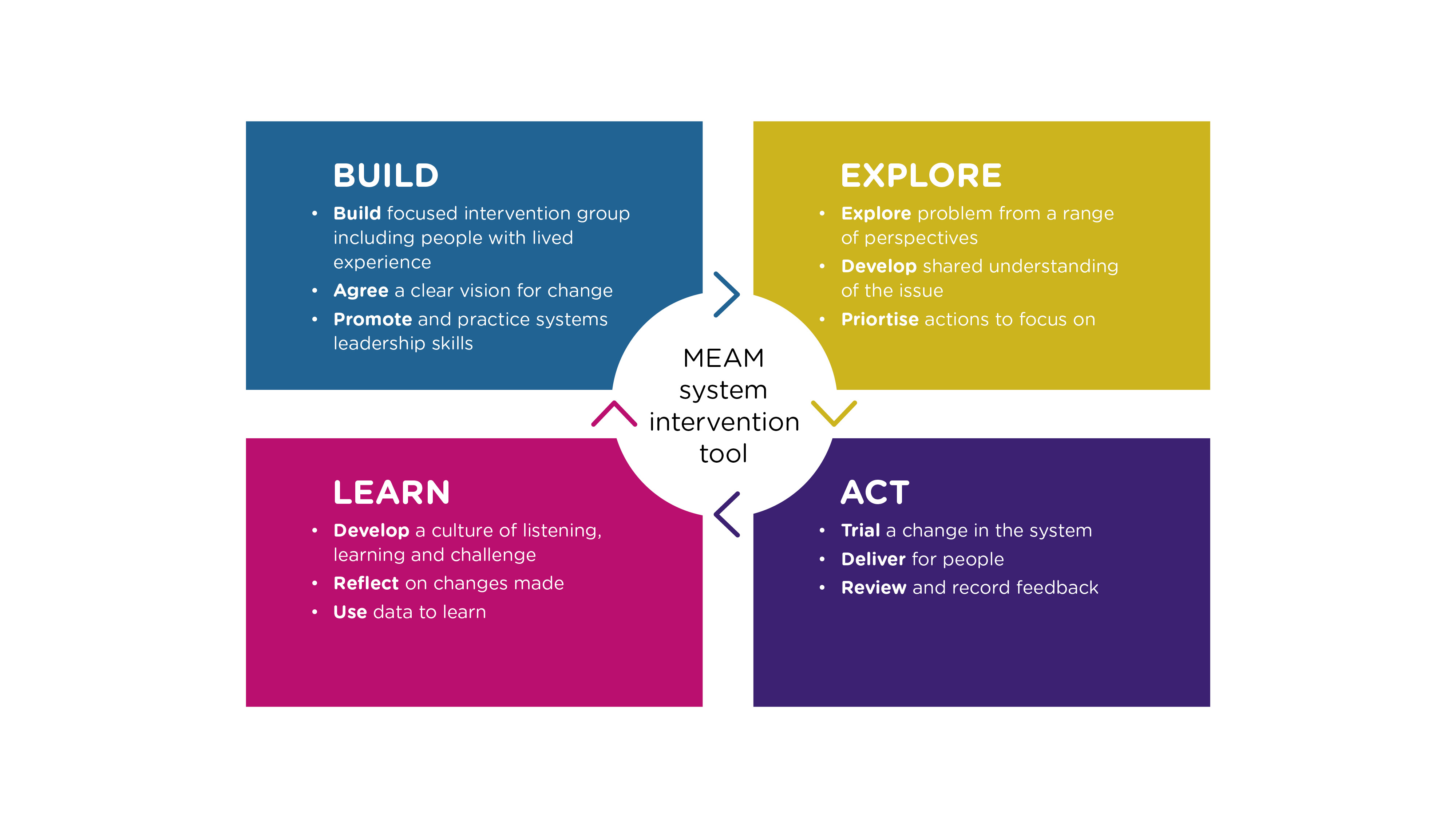 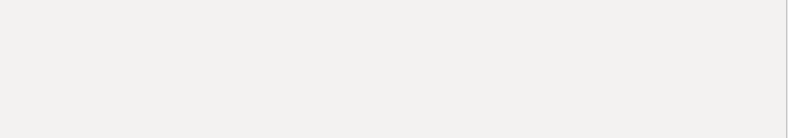 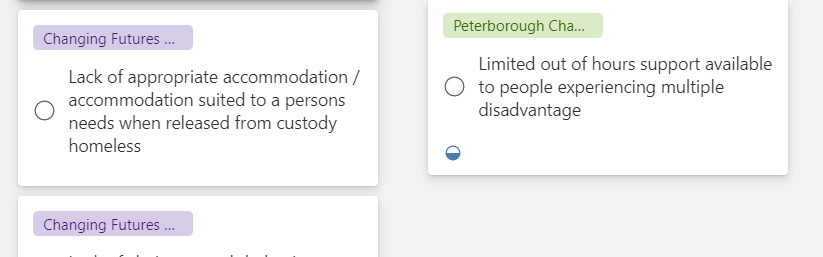 Workshop – What is the role of the strategic group within the learning infrastructure
Carl Brown, Oliver Hilbery, Gav Roberts
(Making Every Adult Matter)
Strategic Group TOR
The Changing Futures Cambridgeshire & Peterborough Strategic Board is a senior officer group, whose function is to:

Provide input to Changing Futures Cambridgeshire & Peterborough leadership from all the agencies involved

Ensure system-level interventions are considered, with lived experience input, and introduced effectively in each agency

Support and promote system-wide learning, both on successes and on barriers broken down

Support the principles of co-production and co-design at a strategic level
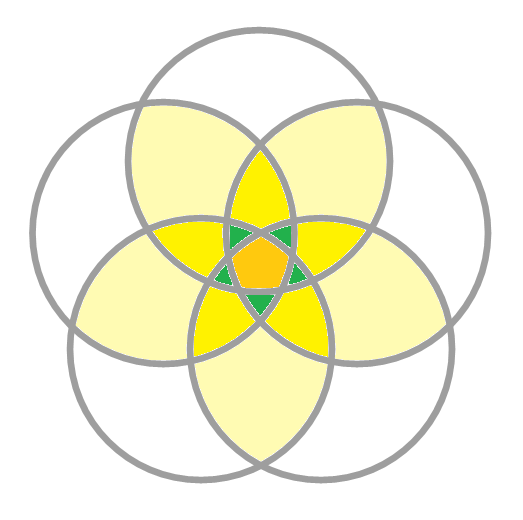 How are you feeling about the work to date?
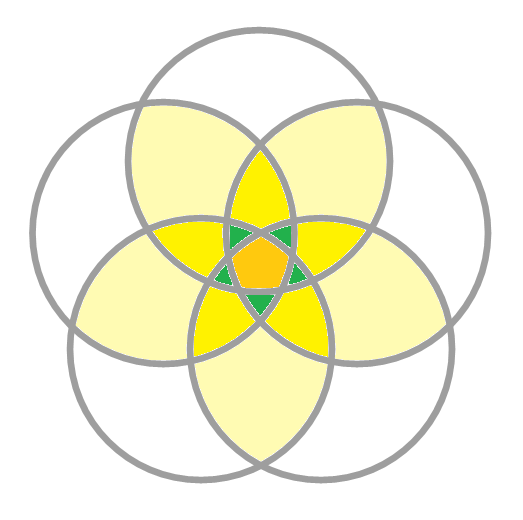 3 words
Post in chat
[Speaker Notes: Sum up thoughts in 3 words]
Activity:Fleshing out the role of the strategic group
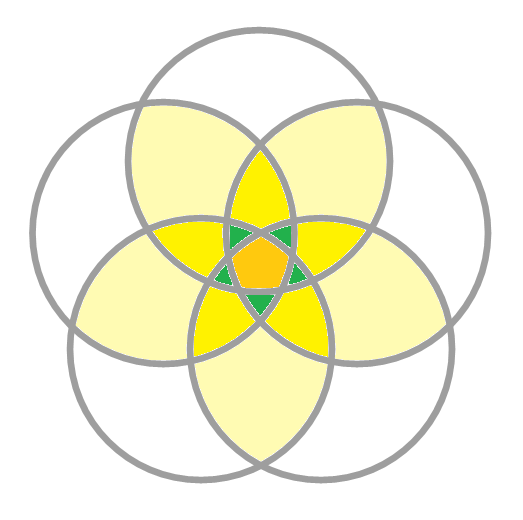 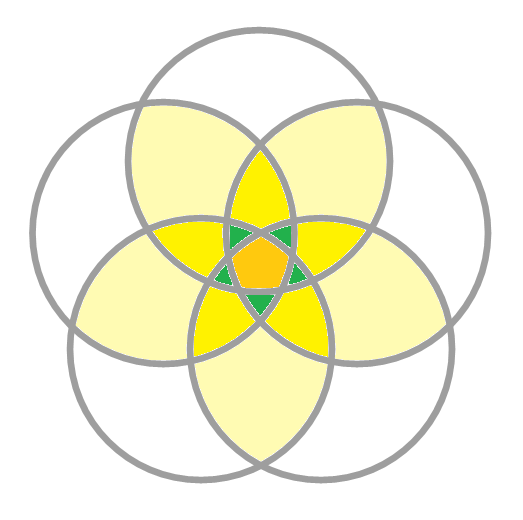 Close